ЗА МАТЕМАТИЧЕСКИТЕ ОСНОВИ НА КВАНТОВАТА МЕХАНИКА (ЛЕКЦИЯ 4; Гл. 7)
§ 7.1.	 Хилбертово пространство 	
§ 7.2.	 Средни стойности на динамичните променливи и оператори	
§ 7.3.    Оператори в кантовата механика	
§ 7.4.    Собствени функции и собствени стойности на оператори	
§ 7.5.     Принцип на Хайзенберг	
§ 7.6.	  Суперпозиция на състояния с непрекъсната величина	
§ 7.7.	  Елементи от теорията на представянията
















    Да погледнем по-широко на принципа на суперпозицията от гледнаточка на линейната алгебра.
1
7.1     ХИЛБЕРТОВО ПРОСТРАНСТВО
•  Хилбертово пространство Когато, скаларното произведение съгласно условието за нормировка на вълновите функции е равно на единица:     Съвкупността от всички вълновите функции можем да разглеждаме като линейно векторно пространство, по осите на което нанасяме самите функции. Вълновите функции са квадратично интегрируеми функции и те образуват безкрайномерно хилбертово пространство. Те отговарят на трите условия за линейно векторно пространство.
     •  Произведение на две ф-ии в хилбертовото пространство
     Вълновите функции са базиси на това пространство. В хилбертовото пространство подобно на скаларното произведение a.b на два вектора a и  b ще въведем скаларно произведение на две функции φ и 

        По аналогията със скаларно произведение на два ортогонални вектора в реалното пространство, скаларно произведение на две различни базисни функции е

        Когато          , скаларното произведение съгласно условието за нормировка е равно на единица: 
















    Да погледнем по-широко на принципа на суперпозицията от гледнаточка на линейната алгебра.
2
7.1     ХИЛБЕРТОВО ПРОСТРАНСТВО
Тук       е символът на Кронекер. Собствените функции на една фи-
зична величина образуват ортонормирана система от функции. 
Mножеството от квадратично интегруеми функции образува безкрай-
номерно хилбертово пространство, в което е определено скаларното 
произведение. Всяко състояние ψ може да бъде разложено по базисит
е на линейното пространство:

•  Условие за нормировка на суперпозиционните коефициенти




Очевидно           Математически условието                               е условие
 за пълнота на базиса
3
7.2.	СРЕДНИ СТОЙНОСТИ НА ДИНАМИЧНИТЕ ПРОМЕНЛИВИ И ОПЕРАТОРИ
•  Средна стойност на физична величина и коефициентите 




•  Оператор
Иинтересуваме се от с-ето                    .     Да положим, че функцията
              се получава в резултат на математическа операция над ψ, т.е.


За намирането на средната стойност на  f  в несобствено състояние е
достатъчно да знаем вълновата функция         и оператора   .


В квантовата механика на всяка физична величина се съпоставя оператор.
Между операторите на физичните величини съществуват същите релации
и тъждества, които са в сила за съответните класически величини.
4
7.2.	СРЕДНИ СТОЙНОСТИ НА ДИНАМИЧНИТЕ ПРОМЕНЛИВИ И ОПЕРАТОРИ
Oператор на координатата и оператор на импулса




Oператор на импулса
   По аналогия  бихме записали                                   Формула не отчита
 принципа за неопределеност. Работата е в това, че за извършване на 
интегрирането импулсът      трябва да се изрази като функция на x, но 
съгласно принципа за неопределеност такава функция  не съществува:
щом определим точно стойността на  x, то съгласно съотношението по
                     принцип не можем да определим точната стойност на
5
7.2.	СРЕДНИ СТОЙНОСТИ НА ДИНАМИЧНИТЕ ПРОМЕНЛИВИ И ОПЕРАТОРИдзсздббдф
Тъй като това е собствено състояние, вероятността микрочастицата да има импулс     e            и 


Диференцирайки по  x, получаваме



От сравняването на последните две равенства за оператора на  x-ком-понентата на импулса получаваме
6
7.3	ОПЕРАТОРИ В КВАНТОВАТА МЕХАНика
Определение
В най-общ смисъл операторът е правило, чрез което на една функция
ψ  се съпоставя друга функция φ, т.е.
 
Линейни оператори

Сума 
Произведение
Комутатор
Комутаторът на два оператора     и     се означава с         и се определя
от разликата на произведенията       и   
  

Ако операторът                 , т.е. комутаторът е нула,      и      са комутиращи  операто-
ри, ако               – некомутиращи. (Оператори – алгебра на некомутативни величини)
 Ермитови опертори
7
7.3	ОПЕРАТОРИ В КВАНТОВАТА МЕХАНика
Ермитови оператори
И накрая ще отбележим, че ако  и  са ермитови оператори, то тяхното произведение в общия случай не е ермитов оператор. То винаги може да бъде представено в следния вид:



Операторът    е ермитов,    не е ермитов, но      е ермитов:


Произведението на ермитов оператор  с константа, както и квадратът му –  и , са ермитови оператори. Функция, зависеща само от координатите, е ермитов оператор. Сумата и разликата от два ермитови оператора са също ермитови оператори.
8
7.4.	СОБСТВЕНИ ФУНКЦИИ И СОБСТВЕНИ СТОЙНОСТИ НА ОПЕРАТОРИ
•  Собствени функции и собствени стойности 

Математически то е уравнение за неизвестната функци ψ. Решението му ще получим
, като добавим граничните условия. То има решение не за всяко число f.  Функциитe,
 които са решение на уравнението, се наричат собствени функции на оператор     
 a числата  f,  при които то има решение – собствени стойности на оператора.
•Собствени функции и стойности на физични величини и на оператори 
Физически понятия „собствени функции и стойности на физична  величина” и
математични  „собствени функции и  стойности  на оператор”:
При възпроизводими измервания на величината  f  описваме системата със собс-
твените функция на величината  f –                          Измерваме съответно стойност-
ите                        които нарекохме  собствени стойности на физичната величина  f.
Математически представяме величината  f с оператора     . Oператорът       има 
собствени функции (те се оказват собствени функции                        на величината
 f ) и собствени стойности  (те се оказват  собствени стойности                         на вели-
чината  ).  Собствените функции на оператора   са собствени функции на  величината, 
 а собствените стойности на оператора   са собствени стойности на величина та  !
9
7.4.	СОБСТВЕНИ ФУНКЦИИ И СОБСТВЕНИ СТОЙНОСТИ НА ОПЕРАТОРИ
•Oртогоналнoст на собствените функции на ермитов оператор

Умножаваме първото уравнение по     , а второто по     , изваждаме 
получените уравнения и интегрираме по променливата x :

По силата на ермитовостта на операторите лявата част е нула:

Добавияме условието за нормировка.Собствените функции на ерми-
тов оператор образуват ортонормирана система
•За собствените функции и стойности на ермитов оператор
Съвкупността от собствени ф-ии на ермитов оператор образува пълна
 система. Всяка вълнова ф-ия може да се представи като линейна ком-
 бинация от тях: 
Собствени стойности на ермитов оператор са реални
10
7.4.	СОБСТВЕНИ ФУНКЦИИ И СОБСТВЕНИ СТОЙНОСТИ НА ОПЕРАТОРИ
Квантовата механика – линейни и ермитови оператори
    Не всички оператори са подходящи за квантовата механика. За да отразяват адекватно свойствата на микросвета, те трябва да отговарят на някои условия. Първо, операторите трябва да удовлетворяват принципа на суперпозицията. Второ, при действие на оператора върху вълновата функция се получава реално число. 
    На първото изискване отговарят линейни оператори, а на второто – ермитови. Това, че операторите на физичните 
     величини са ермитови е III постулат на квантовата механика.
11
7.4.	СОБСТВЕНИ ФУНКЦИИ И СОБСТВЕНИ СТОЙНОСТИ НА ОПЕРАТОРИ
Критерий за съвместими величини

Действаме на второто уравнение с оператора     , а на първото с
 оператора       и от първия резултат изваждаме втория: 



Условието е в сила при произволна вълнова функция и следователно

Две физични величини са едновременно измерими, ако техните 
оператори комутират.
12
7.5	ПРИНЦИП НА ХАЙЗЕНБЕРГ
•Несъвместими величини
•Състоянието на системата се описва с вълнова фу-я, а физичните вели-
чини – с оператори. Когато измерването на величинтаа  е възпроизводи-
мо, в експеримента се получават собствените стойности на нейния опе-
ератор, а вълновата ф-ия на състоянието е собствена ф-ия  на оператора.
 Тогава физичната величина е определена. Ако измерването е невъз-
производимо, получаваме различни стойности, но винаги  една от собс-
твените на оператора на величината. Самата величина е неопределена. 
   Когато операторите на две величини A и B не комутират, те са неопре-
делени. Нека комутаторът на ермитовите оператори     и     на двете
 величини удовлетворява съотношението


Съществува ли връзка между неопределеностите на двете физични величини A и B в състоянието    ?
13
7.5	ПРИНЦИП НА ХАЙЗЕНБЕРГ
Дисперсия
Ще характеризираме неопределеностите на 2-те величини с възможно
 минималното произведение на флуктуациите им. Като мярка за откло-
нението на измерваните стойности на A и B  от средните им ще изберем
 средните квадратични отклонения (дисперсиите)                и


•  Съотношение на Хайзенберг за дисперсията

То дава връзката между неопределеностите при измерванията и се на-
рича съотношение за неопределеност. Колкото по-точно измерваме
едната величина, толкова по-неопределена се оказва другата и обратно.
Съотношението за неопределеност е следствие от основните принципи
 на КМ и е в сила за двойка величини, чиито оператори не комутират.
Неопределеност на координатата и компонентата  на импулса
14
7.6  СУПЕРПОЗИЦИЯ НА СЪСТОЯНИЯ С НЕПРЕКЪСНАТА ВЕЛИЧИНА
⁪• Нормиране на  ψ-функцията на свободна частица и разходимост





По аналогия с (α) Дирак въвежда условие за ортонормираност на вълно-
вата функция на състояние с непрекъсната величина. На 2 фиксирани 
стойности на импулса p и      съответстват функциите            и             


                 е специална обобщена функция, наречена делта-функция на
 Дирак.
• Делта-функция на Дирак
15
7.6  СУПЕРПОЗИЦИЯ НА СЪСТОЯНИЯ С НЕПРЕКЪСНАТА ВЕЛИЧИНА
Свойства




Определяне на амплитудата на      -функцията
16
7.6  СУПЕРПОЗИЦИЯ НА СЪСТОЯНИЯ С НЕПРЕКЪСНАТА ВЕЛИЧИНА
Суперпозиция от състояния на свободна частица



Като знаем функцията            , т.е., можем да определим            . Ако 
знаем             , можем да определим              . Затова е достатъчно да си
 спомним преобразуванията на Фурие за функциите          и
•    Импулсна вълнова функция и Фурие-преобразуване
17
7.6  СУПЕРПОЗИЦИЯ НА СЪСТОЯНИЯ С НЕПРЕКЪСНАТА ВЕЛИЧИНА
Вероятностно разпределение на импулса
Тъй като познаването на функцията            позволява еднозначно да по-
лучим            , то            определя състоянието на системата. Тя е пълно-
правна вълнова функция. Тя зависи от импулса и е определена в „им-
пул-сното пространство“ за разлика от           , която е определена в 
реалното пространство. Така че вълновата функция            (или     )   оп-
ределя вероятностното разпределение на импулсите на частиците
                                                             Почерняването в т. M е пропорциоално на
                                                                          частиците с координати         –
                                                                                                     Но то също така може да
                                                                           бъде определено от броя на частиците с
                                                                           импулс      , който е пропорциона
                                                                            лен на
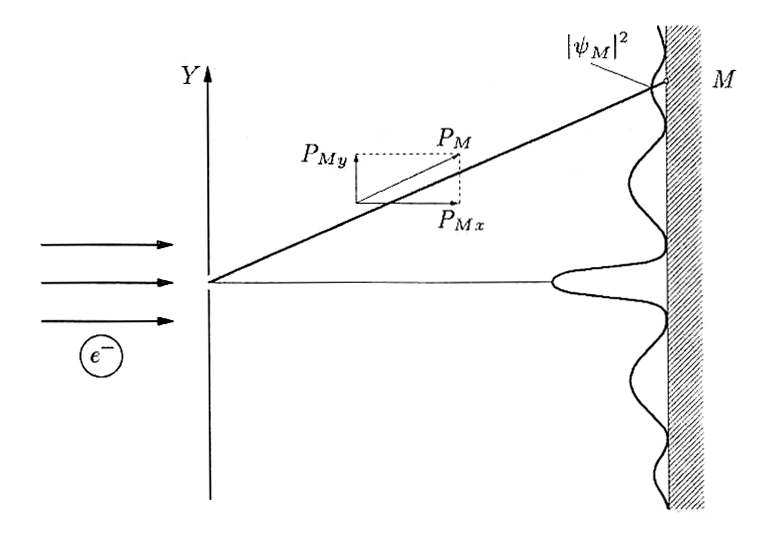 18
ЕЛЕМЕНТИ ОТ ТЕОРИЯТА НА ПРЕДСТАВЯНИЯТА
•   Координатно и импулсно представяне
  Докоснахме до много важен въпрос от КМ – състоянието на система-
та може да се описва с 2 различни функции        и          (или        ). По
 същество това е една вълнова функция в различни представяния.



•   Собствено представяне
Накратко за собствените вълнови функции на непрекъсната величина А 
в А-представяне, т.е. в собствено представяне. Досега обиковено сме
записвали вълновите функции в координатно пр-не. В собствено пред-
ставяне те са винаги δ -функции. Например  собствената функция
на свободна частица с импулс    в  x-представяне и в    -представяне е:
19
ЕЛЕМЕНТИ ОТ ТЕОРИЯТА НА ПРЕДСТАВЯНИЯТА
Вълнова функция в M-представяне 
   Да разгледаме състояние с величина M, приемаща дискретни стой-
ности. Операторът      на тази величина има собствени функции

Собствените функции         са в координатно представяне.

     еднозначно определят функцията           , т.е. – състоянието. Te са
вълнова функция, но в Μ-представяне. (Ако имахме собствените фун-
κции           на оператора     ,      в разлагането                              е оп-
ределят вълновата функция в f-представяне.) Очевидно вълновата 
функция може да се представи като едноколонна матрица
20
ЕЛЕМЕНТИ ОТ ТЕОРИЯТА НА ПРЕДСТАВЯНИЯТА
Оператор в M-представяне


Тук функциите и операторът  са  в  x-представяне. Видът на       в
M –представяне? Нека собствените функции и собствените стойности
 на оператора     са

Разлагаме функциите          и           по базиса          : 

Тук                                     са функциите                      в  M-представяне.
21
ЕЛЕМЕНТИ ОТ ТЕОРИЯТА НА ПРЕДСТАВЯНИЯТА
Тук     е функцията       в M-представяне, а     – функцията          в  M –
представяне. Логично е да разглеждаме матрицата         като оператора 
     в  Μ-представяне, който в явен вид придобива вида







Установихме, че в квантовата механика е възможно на една величина
 N вместо оператор да съпоставяме матрицата. Първоначалното раз-
витие на KM се е базирало на тази идея, предложена от Хайзенберг.
22
ЕЛЕМЕНТИ ОТ ТЕОРИЯТА НА ПРЕДСТАВЯНИЯТА
•  Oператор в собствено представяне




В собствено представяне матрицата на оператора има диагонален вид, а стойностите на диагоналните елементи са равни на собствените стойности на оператора:
                                                              квантов осцилатор
23